การบัญชีสำหรับหน่วยงานย่อย พ.ศ.2515
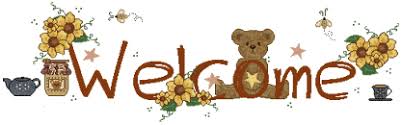 นางสาวกนกพร  จีระวงค์
นักวิชาการตรวจสอบภายใน
สพม. 36
การบัญชีสำหรับหน่วยงานย่อย พ.ศ.2515
กระทรวงการคลัง ได้กำหนดระบบบัญชีหน่วยงานย่อยให้กับส่วนราชการที่ไม่ได้เป็นส่วนราชการผู้เบิก แต่มีการจัดเก็บและนำส่ง เงินรายได้แผ่นดิน และมีการเบิกจ่ายเงินงบประมาณ หรือเงินนอกงบประมาณจากส่วนราชการผู้เบิกไปใช้
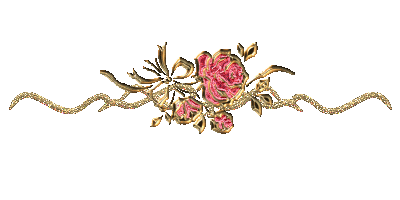 การบัญชีสำหรับหน่วยงานย่อย พ.ศ.2515
พระราชบัญญัติระเบียบบริหารราชการกระทรวงศึกษาธิการ
พ.ศ. 2546 
	กำหนดให้โรงเรียนในสังกัด สพฐ.เป็นนิติบุคคล
ต้องรับผิดชอบต่อการดำเนินการตามนิติกรรมที่เกิดขึ้นภายในโรงเรียนตามกฎหมาย
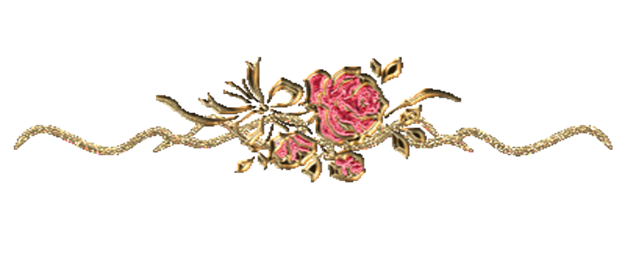 การบัญชีสำหรับหน่วยงานย่อย พ.ศ.2515
หลักการบัญชีของหน่วยงานย่อย

	เป็นระบบบัญชีคู่ จะต้องลงรายการบัญชีควบคู่ 2 ครั้ง 
คือ เดบิต กับเครดิต และได้รวมสมุดบันทึกรายการขั้นต้น และขั้นปลายไว้ใน สมุดเงินสดแบบหลายช่อง เพียงเล่มเดียว และกำหนดให้มีการจัดทำ ทะเบียนคุมเงินแต่ละประเภท
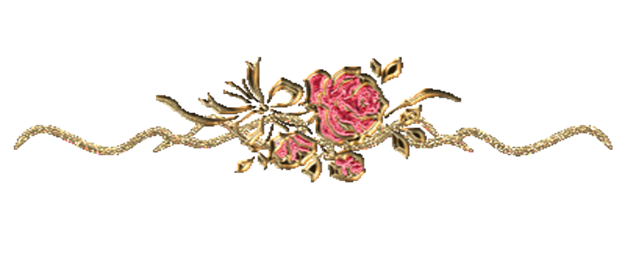 การบัญชีสำหรับหน่วยงานย่อย พ.ศ.2515
หน่วยงานย่อย

	ได้แก่ แผนกการต่าง ๆ  ประจำอำเภอ
สถานีตำรวจ สถานีอนามัย วิทยาลัย
โรงพยาบาลต่าง ๆ ในส่วนกลาง
โรงเรียนต่าง ๆ ในสังกัดกระทรวงศึกษาธิการ
  (ทั้งนี้ ไม่รวมถึงหน่วยงานตามกฎหมายว่าด้วยระเบียบบริหารราชการส่วนท้องถิ่น)
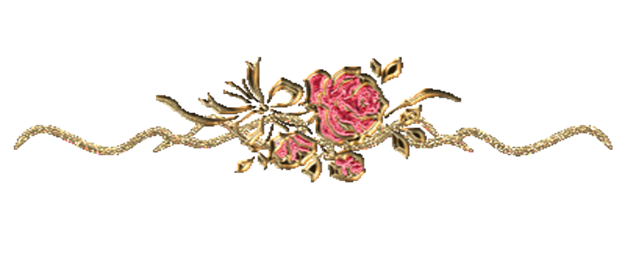 การบัญชีสำหรับหน่วยงานย่อย พ.ศ.2515
ประเภทเงินที่สถานศึกษาได้รับ

	-เงินงบประมาณ
	-เงินนอกงบประมาณ
	-เงินรายได้แผ่นดิน
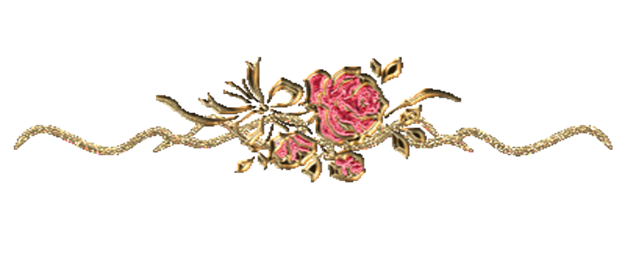 การบัญชีสำหรับหน่วยงานย่อย พ.ศ.2515
เงินงบประมาณ หมายถึง   เงินที่ส่วนราชการได้รับตามพระราชบัญญัติงบประมาณรายจ่ายประจำปี หรือ เบิกจ่ายในรายจ่ายงบกลาง
      รายจ่ายตามงบประมาณจำแนกออกเป็น 2 ลักษณะ ได้แก่
รายจ่ายของส่วนราชการและรัฐวิสาหกิจ (5 ประเภทงบรายจ่าย)
รายจ่ายงบกลาง
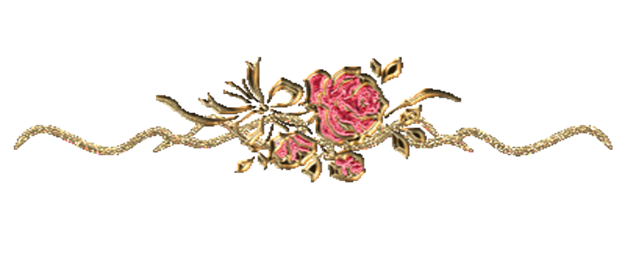 การบัญชีสำหรับหน่วยงานย่อย พ.ศ.2515
เงินงบประมาณ (ต่อ)
1. รายจ่ายของส่วนราชการและรัฐวิสาหกิจ
       หมายถึง รายจ่ายซึ่งกำหนดไว้สำหรับแต่ละส่วนราชการและรัฐวิสาหกิจ โดยเฉพาะ จำแนกออกเป็น 5 ประเภทรายจ่าย ได้แก่
       1. งบบุคลากร		2. งบดำเนินงาน
	3. งบลงทุน		4. งบเงินอุดหนุน ได้แก่ 
       เงินอุดหนุนทั่วไป เงินอุดหนุนเฉพาะกิจ
	5. งบรายจ่ายอื่น เช่น ค่าใช้จ่ายในการเดินทางไปราชการต่างประเทศ ฯลฯ
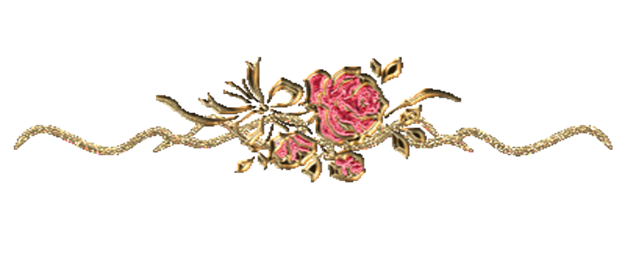 การบัญชีสำหรับหน่วยงานย่อย พ.ศ.2515
2. รายจ่ายงบกลาง  หมายถึง
        รายจ่ายที่ตั้งไว้เพื่อจัดสรรให้ส่วนราชการและรัฐวิสาหกิจ โดยทั่วไปใช้จ่ายตามรายการดังต่อไปนี้
	1. เงินเบี้ยหวัด บำเหน็จ บำนาญ
	2. เงินเลื่อนขั้น เลื่อนอันดับเงินเดือน และเงินปรับวุฒิข้าราชการ
	3. เงินสำรอง เงินสมทบ และเงินชดเชยของข้าราชการ
	4. เงินสมทบของลูกจ้างประจำ
	5. ค่าใช้จ่ายสวัสดิการของข้าราชการและลูกจ้างประจำ เช่น ค่ารักษาพยาบาล ค่าการศึกษาบุตร
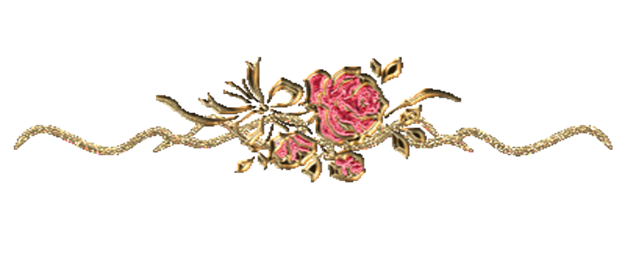 การบัญชีสำหรับหน่วยงานย่อย พ.ศ.2515
เงินนอกงบประมาณ 

	หมายถึง เงินทั้งปวงที่ส่วนราชการได้รับนอกเหนือ จากที่เป็นเงินงบประมาณรายจ่าย เงินรายได้แผ่นดิน เงินเบิกเกินส่งคืน และเงินเหลือจ่ายปีเก่าส่งคืนที่มีกฎหมาย กำหนดไม่ต้องนำส่งเป็นเงินรายได้แผ่นดิน หรือเงินที่ได้รับอนุญาตให้เก็บไว้ใช้จ่ายได้ตาม พ.ร.บ.วิธีการงบประมาณ พ.ศ. 2502
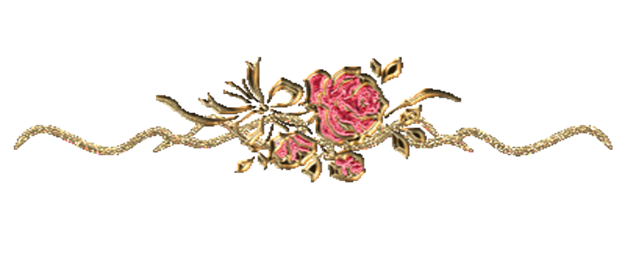 การบัญชีสำหรับหน่วยงานย่อย พ.ศ.2515
เงินนอกงบประมาณ 

	  ได้แก่	1. เงินรายได้สถานศึกษา
			2. เงินบริจาค
			3. เงินภาษีหัก ณ ที่จ่าย
			4. เงินลูกเสือ
			5. เงินเนตรนารี
			6. เงินยุวกาชาด
			7. เงินประกันสัญญา
			8. เงินอุดหนุนทั่วไป
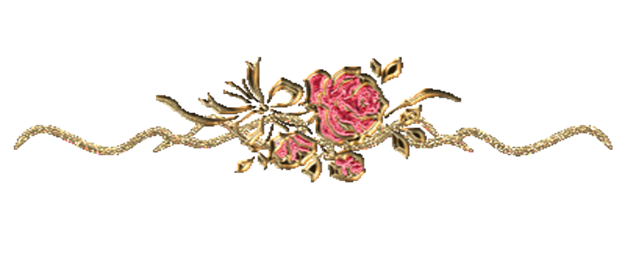 การบัญชีสำหรับหน่วยงานย่อย พ.ศ.2515
8. เงินอุดหนุนทั่วไป หมายถึง เงินอุดหนุนที่สถานศึกษาได้รับตามโครงการสนับสนุนค่าใช้จ่ายในการจัดการศึกษาตั้งแต่ระดับอนุบาลจนจบการศึกษาขั้นพื้นฐาน จำนวน 5 รายการได้แก่
	1.ค่าจัดการเรียนการสอน (เงินอุดหนุนรายหัว/เงินอุดหนุนปัจจัยพื้นฐานนักเรียนยากจน)
	2.ค่าหนังสือเรียน
	3.ค่าอุปกรณ์การเรียน
	4.ค่าเครื่องแบบนักเรียน
	5.ค่ากิจกรรมพัฒนาผู้เรียน
ซึ่งเป็นเงินงบประมาณที่สพฐ.โอนให้เพื่อใช้สำหรับจัดการเรียนการสอนนั้น การควบคุมเงินให้ควบคุมในลักษณะเงินนอกงบประมาณ
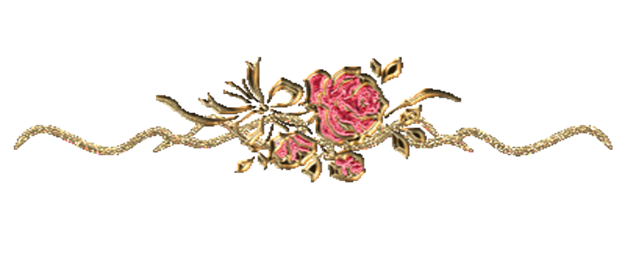 การบัญชีสำหรับหน่วยงานย่อย พ.ศ.2515
เงินรายได้แผ่นดิน หมายถึง เงินที่ส่วนราชการจัดเก็บไว้เป็นกรรมสิทธิ์ ตามกฎหมาย ระเบียบ ข้อบังคับ หรือจากนิติกรรม หรือนิติเหตุ และไม่มีกฎหมายอื่นใดกำหนด ให้ส่วนราชการเก็บไว้หรือหักไว้เพื่อจ่าย ได้แก่
	1.ค่าขายสิ่งของเก่าชำรุด
	2.ค่าขายแบบรูปรายการ
	3.เงินเหลือจ่ายปีเก่าส่งคืน 
	4.ดอกเบี้ยจากบัญชีเงินฝากธนาคารประเภทออมทรัพย์ของเงินอุดหนุนทั่วไป
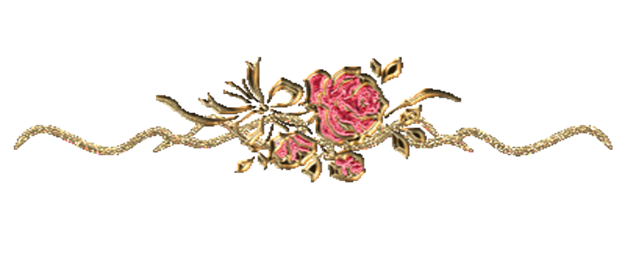 การบัญชีสำหรับหน่วยงานย่อย พ.ศ.2515
เอกสารทางการเงิน : ประกอบด้วย
เอกสารด้านจ่าย
1. ใบเสร็จรับเงินของ สพท.
2.ใบนำฝาก (ส่วนราชการผู้เบิก)
3.หลักฐานการเบิกจ่าย มีดังนี้
 	3.1 หลักฐานต้นเรื่อง
	3.2 หลักฐานการจ่าย
เอกสารด้านรับ
1.สำเนาใบเสร็จรับเงิน
2.ใบเบิกถอน
3.สมุดคู่ฝากธนาคาร
4.หนังสือรับรองการหักภาษี ณ ที่จ่าย (บก.28)
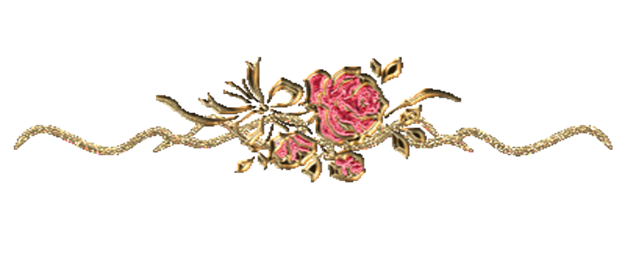 การบัญชีสำหรับหน่วยงานย่อย พ.ศ.2515
เอกสารด้านรับ:
1.สำเนาใบเสร็จรับเงิน เป็นหลักฐานการรับเงินประเภทต่างๆ
2.ใบเบิกถอน เป็นเอกสารการขอถอนเงินที่นำฝากไว้กับสพท.
3. สมุดคู่ฝากธนาคาร เป็นหลักฐานการรับเงินกรณีสถานศึกษาได้รับดอกเบี้ยเงินฝากธนาคาร
4. หนังสือรับรองการหักภาษี ณ ที่จ่าย (บก.28) เป็นหลักฐานการรับเงินภาษี เพื่อรอนำส่งให้สำนักงานสรรพากรที่สถานศึกษาจ่ายเงินให้แก่เจ้าหนี้ และหักภาษี ณ ท่าจ่ายไว้ตามกฎหมาย
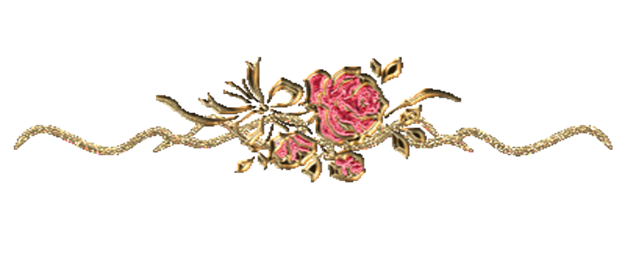 การบัญชีสำหรับหน่วยงานย่อย พ.ศ.2515
เอกสารด้านจ่าย:
1. ใบเสร็จรับเงินของ สพท. เป็นเอกสารที่สถานศึกษาได้รับเมื่อนำเงินรายได้แผ่นดินส่งคลังโดยผ่านสำนักงานเขตพื้นที่การศึกษา
2.ใบนำฝาก (ส่วนราชการผู้เบิก) เป็นเอกสารหลักฐานที่สถานศึกษาจัดทำ เพื่อนำเงินนอกงบประมาณฝากคลังโดยผ่านสพท.
3.หลักฐานประกอบการเบิกจ่าย มีดังนี้
	3.1 หลักฐานต้นเรื่อง หรือหลักฐานดำเนินการตามระเบียบ
	3.2 หลักฐานการจ่าย 	-ใบสำคัญรับเงิน
					- ใบสำคัญคู่จ่าย เช่น ใบเสร็จรับเงินจากเจ้าหนี้  ใบเสร็จรับเงินจากสำนักงานสรรพากร เป็นต้น
					- หลักฐานการจ่ายเงินอื่นๆ ตามแบบที่กระทรวงการคลังกำหนด
การบัญชีสำหรับหน่วยงานย่อย พ.ศ.2515
หลักฐานซึ่งแสดงการรับหรือจ่ายเงินของหน่วยงานย่อย ให้ถือเป็นเอกสารประกอบรายการบัญชี ดังนี้
1.สำเนาใบเสร็จรับเงิน เขียนย่อว่า “บร”
เป็นเอกสารแสดงการรับเงินงบประมาณ หรือเงินอื่นใดของทางราชการ
2.ใบเสร็จรับเงินของบุคคลภายนอก เขียนย่อว่า “บจ”
เป็นเอกสารแสดงการจ่ายเงินของหน่วยงานย่อยให้บุคคลภายนอก ใบเสร็จดังกล่าว จะต้องเป็นไปตามข้อกำหนดของประมวลรัษฎากร3.ใบสำคัญรับเงิน เขียนย่อว่า “บค”
เป็นเอกสารแสดงการจ่ายเงินงบประมาณ หรือเงินอื่นใดของทางราชการ
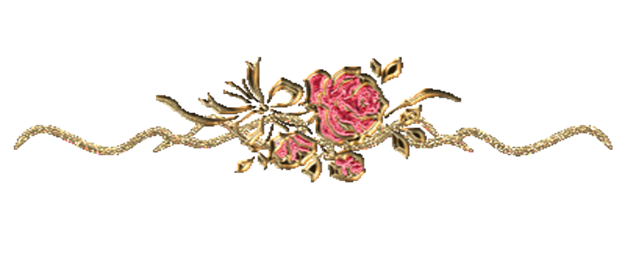 การบัญชีสำหรับหน่วยงานย่อย พ.ศ.2515
สมุดบัญชีของหน่วยงานย่อย และทะเบียนต่าง ๆ 
	- สมุดบัญชีของหน่วยงานย่อยกำหนดให้มีเพียงเล่มเดียว คือ สมุดเงินสด
	- ทะเบียนต่าง ๆ ที่กำหนดให้มีตามระบบบัญชีย่อย มี 5ประเภท คือ
	1.ทะเบียนคุมเงินงบประมาณ
	2.ทะเบียนคุมเงินรายได้แผ่นดิน
	3.ทะเบียนคุมเงินนอกงบประมาณ
	4.ทะเบียนคุมหลักฐานขอเบิก
	5.ทะเบียนคุมเอกสารแทนตัวเงิน
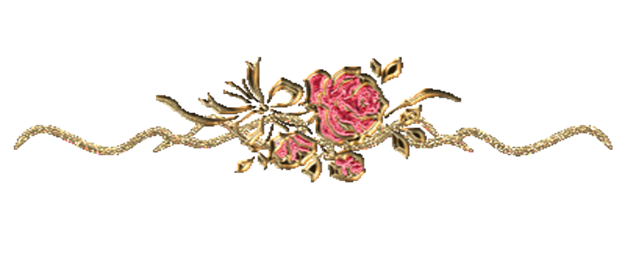 การบัญชีสำหรับหน่วยงานย่อย พ.ศ.2515
สมุดเงินสด เป็นสมุดเงินสดแบบหลายช่อง ทำหน้าที่เป็นสมุดบันทึกรายการขั้นต้น และขั้นปลาย ใช้สำหรับบันทึกการรับเงินหรือการจ่ายเงิน
     ยกเว้นกรณีดังต่อไปนี้ จะไม่มีการบันทึกรายการในสมุดเงินสด
รายการที่เกี่ยวกับการเปลี่ยนสภาพของเงินสด โดยจะบันทึกเปลี่ยนสถานะในรายงานเงินคงเหลือประจำวัน เช่น การฝาก-ถอนเงินจากธนาคาร /การฝาก-ถอนเงินส่วนราชการผู้เบิก
การจ่ายเงินยืม และการรับเงินสดเหลือจ่ายตามสัญญาการยืมเงิน โดยจะบันทึกรายละเอียดไว้ในทะเบียนคุมเอกสารแทนตัวเงิน และบันทึกการเปลี่ยนสถานะของเงินสด/สัญญาการยืมเงินในรายงานเงินคงเหลือประจำวัน
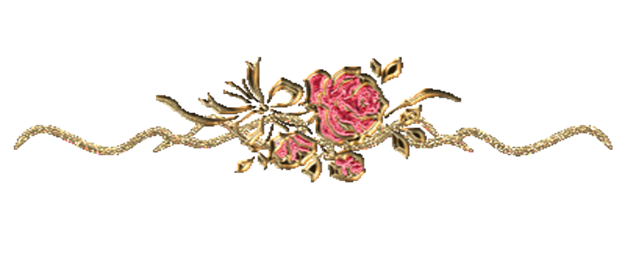 การบัญชีสำหรับหน่วยงานย่อย พ.ศ.2515
สมุดเงินสด แบ่งหน้าบัญชีเป็น 2 ด้าน ด้านซ้ายเป็นด้านรับเงิน ด้านขวาเป็นด้านจ่ายเงิน แต่ละด้านนอกจากจะมีช่องเงินสดแล้ว ยังกำหนดให้มีช่องประเภทเงินอีก 3 ช่อง คือ
	1. เงินงบประมาณ
	2.เงินรายได้แผ่นดิน
	3.เงินนอกงบประมาณ
ช่องแต่ละชองทั้ง 3 เป็นเสมือนบัญชีแยกประเภทของ 3 บัญชี      ทุกสิ้นวันทำการจะต้องปิดบัญชี เพื่อแยกประเภทรายการรับเงินหรือจ่ายเงินนั้น เพื่อหายอดเงินคงเหลือยกไป (ยอดเงินคงเหลือ จะต้องเท่ากับยอดคงเหลือของเงินแต่ละประเภทดังกล่าวรวมกัน)
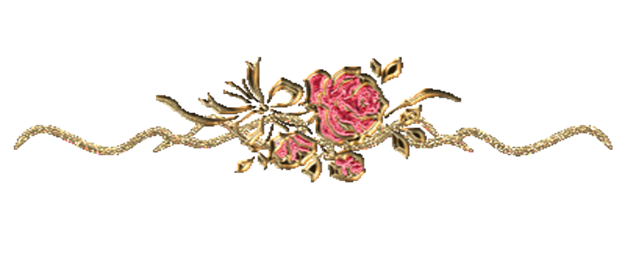 การบัญชีสำหรับหน่วยงานย่อย พ.ศ.2515
ทะเบียนคุมเงินรายได้แผ่นดิน ใช้สำหรับบันทึกรายการเกี่ยวกับการจัดเก็บและนำส่งเงินรายได้แผ่นดินประจำวัน โดยแยกออกตามประเภทและแสดงยอดรวมไว้ด้วย
	เมื่อมีการนำส่งเงินรายได้แผ่นดินให้รวมยอดจำนวนที่จัดเก็บทุกช่อง “ประเภทเงินรายได้แผ่นดิน” และช่อง “รวม” แล้วบันทึกจำนวนที่นำส่งด้วยตัวเลขในวงเล็บ ถ้าจำนวนที่นำส่งน้อยกว่าจำนวนที่จัดเก็บก็ให้บันทึกจำนวนที่คงเหลือในช่อง “ประเภทเงินรายได้แผ่นดิน” และช่อง “รวม” 
	จำนวนเงินรายได้แผ่นดินคงเหลือในมือขณะใดขณะหนึ่งทุกช่อง “ประเภทเงินรายได้แผ่นดิน”รวมกันจะเท่ากับช่องรวมและเท่ากับยอดคงเหลือของช่อง “เงินรายได้แผ่นดิน” ในสมุดเงินสดด้วย
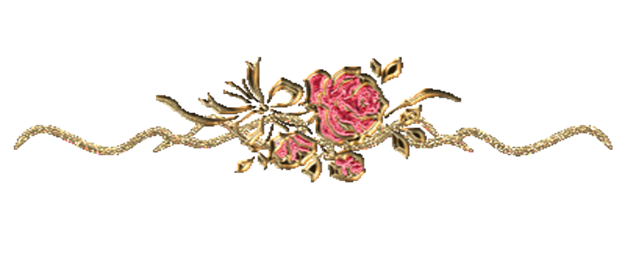 การบัญชีสำหรับหน่วยงานย่อย พ.ศ.2515
ทะเบียนคุมเงินนอกงบประมาณ ใช้สำหรับบันทึกรายการเกี่ยวกับ การรับจ่ายเงินนอกงบประมาณ แยกตามประเภทของเงินที่ได้รับ  จำนวนเงินคงเหลือของเงินนอกงบประมาณ ทุกประเภทขณะใดขณะหนึ่งรวมกันจะเท่ากับยอดคงเหลือของช่องเงินนอกงบประมาณ ในสมุดเงินสด
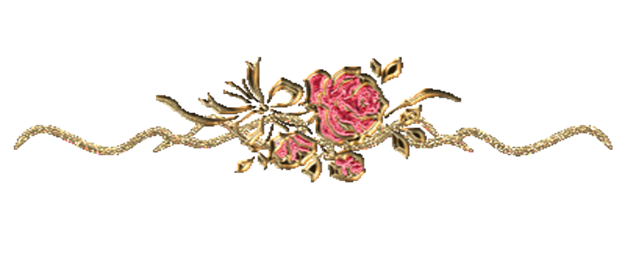 การบัญชีสำหรับหน่วยงานย่อย พ.ศ.2515
ทะเบียนคุมหลักฐานขอเบิก ใช้สำหรับบันทึกรายละเอียดเกี่ยวกับการรับหลักฐานประกอบการขอเบิกเงินงบประมาณหมวดต่าง ๆ รวมทั้งงบกลาง เช่น ใบทวงหนี้ ใบเบิกเงินสวัสดิการค่าศึกษาบุตร ใบเบิกเงินสวัสดิการค่ารักษาพยาบาล ใบเบิกเงินค่าเช่าบ้าน รายงานการเดินทาง เป็นต้น
	เพื่อแสดงว่าหน่วยงานย่อยได้รับหลักฐานขอเบิกแล้ว และช่วยให้ดำเนินการขอเบิกเงินตามลำดับก่อนหลัง
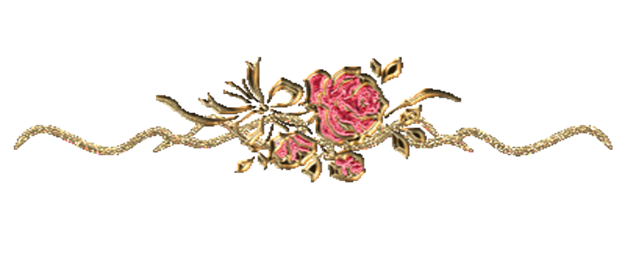 การบัญชีสำหรับหน่วยงานย่อย พ.ศ.2515
ทะเบียนคุมเอกสารแทนตัวเงินใช้สำหรับบันทึกรายละเอียดเกี่ยวกับเอกสารที่ให้ถือเสมือนเงินสด เช่น
	1. เช็ค หรือธนาณัติ ที่ได้รับจากบุคคลภายนอก
	2. ใบสำคัญรองจ่าย
	3. สัญญารับรองการยืมเงิน
	4. ใบเบิกเงินเพื่อจ่ายในราชการ
	5. ฯลฯ
	(สำหรับสมุดคู่ฝาก แม้จะให้ถือเสมือนเงินสดแต่ไม่ต้องบันทึกผ่านทะเบียนนี้)
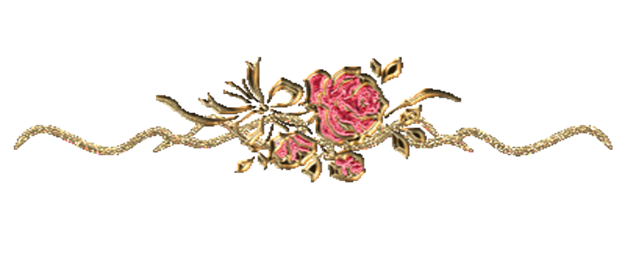 การบัญชีสำหรับหน่วยงานย่อย พ.ศ.2515
นอกจากจัดทำทะเบียนต่างๆ ตามคู่มือการบัญชีสำหรับหน่วยงานย่อย พ.ศ. 2515 ดังกล่าวแล้ว สถานศึกษาต้องจัดทำทะเบียนตามหนังสือสั่งการที่เกี่ยวข้อง ดังนี้
	1. ทะเบียนเงินฝากธนาคารประเภทกระแสรายวัน
(ตามหนังสือกระทรวงการคลัง ที่ กค 0530/45372 ลงวันที่ 20 กันยายน 2531)
	2. ทะเบียนคุมรายรับเงินรายได้สถานศึกษา
(หนังสือสำนักงานคณะกรรมการการศึกษาขั้นพื้นฐาน ที่ ศธ 04012/143        ลงวันที่ 15 มีนาคม 2550)
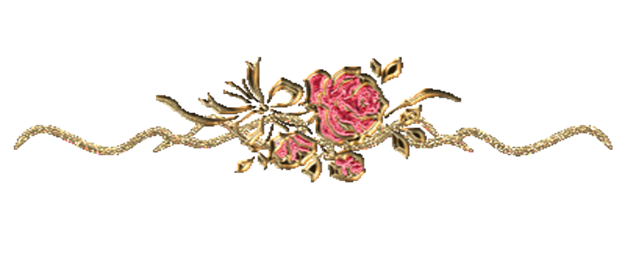 การบัญชีสำหรับหน่วยงานย่อย พ.ศ.2515
1. ทะเบียนเงินฝากธนาคารประเภทกระแสรายวัน
(ตามหนังสือกระทรวงการคลัง ที่ กค 0530/45372 ลงวันที่ 20 กันยายน 2531)
	ใช้บันทึกรายละเอียดเกี่ยวกับจำนวนเงินที่ฝากธนาคาร/ถอนเงินฝากจากธนาคาร และยอดเงินคงเหลือ
โดยจัดทำทะเบียนเงินฝากธนาคารประเภทกระแสรายวันแยกตามเลขที่บัญชีเงินฝากธนาคาร และให้นำยอดคงเหลือทุกบัญชีไปแสดงในรายงานเงินคงเหลือประจำวันด้วย
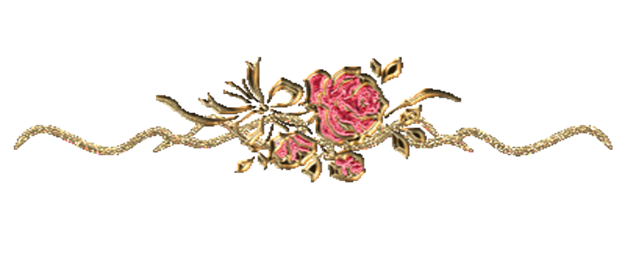 การบัญชีสำหรับหน่วยงานย่อย พ.ศ.2515
2. ทะเบียนคุมรายรับเงินรายได้สถานศึกษา
(หนังสือสำนักงานคณะกรรมการการศึกษาขั้นพื้นฐาน ที่ ศธ 04012/143        ลงวันที่ 15 มีนาคม 2550)
	ใช้บันทึกรายละเอียด เฉพาะรายรับเงินรายได้สถานศึกษา เพื่อใช้ประโยชน์ในการเก็บข้อมูล และใช้ในการจัดทำรายงาน การรับ – จ่ายเงินรายได้สถานศึกษา เมื่อสิ้นปีงบประมาณ
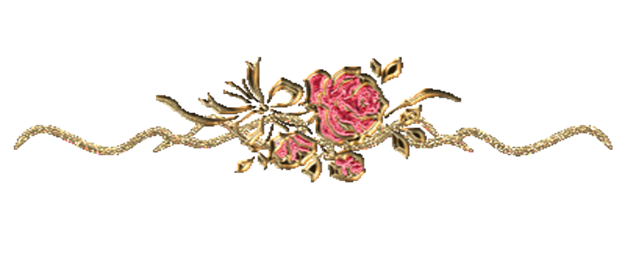 การบัญชีสำหรับหน่วยงานย่อย พ.ศ.2515
รายงานทางการเงินประเภทต่าง ๆ ประกอบด้วย	1. รายงานเงินคงเหลือประจำวัน
	2. รายงานประเภทเงินคงเหลือ
	3. รายงานอื่น 	
		3.1 รายงานการรับ-จ่ายเงินรายได้สถานศึกษาประจำปีงบประมาณ
		3.2 รายงานผลการดำเนินงานกองทุนโรงเรียนประชารัฐ
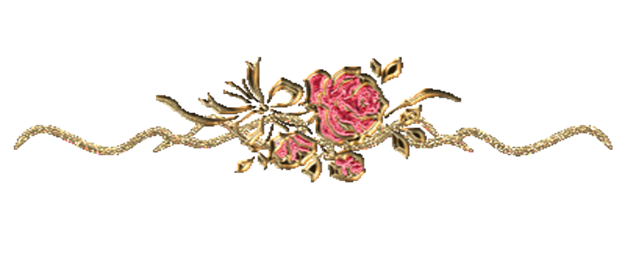 การบัญชีสำหรับหน่วยงานย่อย พ.ศ.2515
1. รายงานเงินคงเหลือประจำวัน	ใช้สำหรับบันทึกรายละเอียดเงินสดในมือ และเอกสารแทนตัวเงิน ได้แก่ ใบสำคัญรองจ่าย สัญญาการยืมเงิน เช็ค ยอดเงินคงเหลือตามสมุดคู่ฝากธนาคาร สมุดคู่ฝาก (ส่วนราชการผู้เบิก) และทะเบียนเงินฝากธนาคารประเภทกระแสรายวัน โดยจัดทำทุกวันที่มีการรับ – จ่ายเงิน	เป็นการเก็บยอดเงินสดคงเหลือ ตลอดจนหลักฐานแทนตัวเงินต่าง ๆ ของวันที่มีการรับ-จ่ายเงิน เมื่อรวมกันแล้ว จะต้องเท่ากับเงินคงเหลือยกไปในสมุดเงินสด	กรณีวันใดไม่มีการรับ-จ่ายเงิน จะไม่ทำรายงานเงินคงเหลือประจำวันก็ได้ แต่ต้องหมายเหตุในรายงานเงินคงเหลือประจำวันที่มีการรับ-จ่ายถัดไป
การบัญชีสำหรับหน่วยงานย่อย พ.ศ.2515
1. รายงานเงินคงเหลือประจำวัน (ต่อ)	การจัดทำรายงานเงินคงเหลือประจำวัน		- เมื่อเจ้าหน้าที่ผู้รับเงินและเจ้าหน้าที่ผู้จ่ายเงิน ได้นำเงินพร้อมหลักฐาน ส่งให้เจ้าหน้าที่การเงินของโรงเรียนแล้ว เจ้าหน้าที่การเงินจะต้องดำเนินการจัดทำรายงานเงินคงเหลือประจำวัน		- เจ้าหน้าที่การเงินต้องนำเงินที่เหลือพร้อมหลักฐานแทนตัวเงิน ส่งมอบและรายงานเงินคงเหลือประจำวันให้คณะกรรมการเก็บรักษาเงิน		- คณะกรรมการเก็บรักษาเงินตรวจนับเงินสดและหลักฐานแทนตัวเงิน ว่าคงเหลือตรงตามรายงานเงินคงเหลือประจำวันหรือไม่  หากถูกต้องก็ให้นำเงินสดและหลักฐานแทนตัวเงิน เก็บรักษาในตู้นิรภัย และลงลายมือชื่อในรายงานเงินคงเหลือประจำวัน
การบัญชีสำหรับหน่วยงานย่อย พ.ศ.2515
2. รายงานประเภทเงินคงเหลือ	ทุกสิ้นเดือนให้จัดทำรายงานการเงิน และส่งให้สำนักงานเขตพื้นที่การศึกษา ภายในวันที่ 15 ของเดือนถัดไป	เพื่อประโยชน์ในการตรวจสอบและกำกับดูแล ดังนี้	1. รายงานประเภทเงินคงเหลือ	2. สำเนารายงานเงินคงเหลือประจำวัน ณ วันทำการสุดท้ายของเดือน	3. งบเทียบยอดเงินฝากธนาคาร(หนังสือกระทรวงการคลัง ที่ กค 0530/45372 ลงวันที่ 20 กันยายน 2531)
การบัญชีสำหรับหน่วยงานย่อย พ.ศ.2515
2. รายงานประเภทเงินคงเหลือ (ต่อ)	รายงานประเภทเงินคงเหลือ ณ วันสิ้นเดือน เป็นรายงานที่เก็บตัวเลขจากทะเบียนคุมเงินงบประมาณ ทะเบียนคุมเงินรายได้แผ่นดิน และทะเบียนคุมเงินนอกงบประมาณ เมื่อสิ้นวันทำการสุดท้ายของเดือน	ยอดคงเหลือของประเภทเงิน จากทะเบียนแต่ละเล่มดังกล่าว จะเท่ากับยอดคงเหลือของประเภทเงินแต่ละช่อง ในสมุดเงินสด เพื่อให้ทราบว่า เงินคงเหลือ ณ สำนักงานเป็นเงินประเภทใด และเมื่อรวมยอดทุกประเภทเข้าด้วยกัน จะเท่ากับเงินสดคงเหลือ ตามรายงานเงินคงเหลือประจำวัน ณ วันสิ้นเดือนพอดี
การบัญชีสำหรับหน่วยงานย่อย พ.ศ.2515
3. รายงานอื่น ๆ	3.1 รายงานการรับ-จ่ายเงินรายได้สถานศึกษาประจำปีงบประมาณ 	จัดทำตามแบบที่ สพฐ.กำหนด  รายงานให้ สพฐ. และ สำนักงานเขตพื้นที่การศึกษา ภายใน 30 วัน นับแต่วันสิ้นปีงบประมาณ(หนังสือ สพฐ. ศธ 04002/ว2742 ลงวันที่ 26 พฤศจิกายน 2551 ประกาศ สพฐ. ว่าด้วยเกณฑ์ อัตรา และวิธีการนำเงินรายได้สถานศึกษาไปจ่ายเป็นค่าใช้จ่ายในการจัดการศึกษาของสถานศึกษาขั้นพื้นฐาน ที่เป็นนิติบุคคลในสังกัดสำนักงานเขตพื้นที่การศึกษา พ.ศ.2551 ลงวันที่ 26 พฤศจิกายน 2551
การบัญชีสำหรับหน่วยงานย่อย พ.ศ.2515
3. รายงานอื่น ๆ (ต่อ)	3.2 รายงานผลการดำเนินงานกองทุนโรงเรียนประชารัฐ	สำหรับสถานศึกษาที่เป็นโรงเรียนประชารัฐ ให้รายงานผลการดำเนินงานตามที่ระเบียบ สพฐ. ว่าด้วยกองทุนสานพลังประชารัฐ พ.ศ.2559 และคู่มือกองทุนโรงเรียนประชารัฐ สพฐ. กำหนด ดังนี้	1. รายงานผลการดำเนินงานกองทุน คณะกรรมการบริหารกองทุนโรงเรียนประชารัฐ : โรงเรียน............	2. รายงานการรับ – จ่ายเงินกองทุนโรงเรียนประชารัฐ
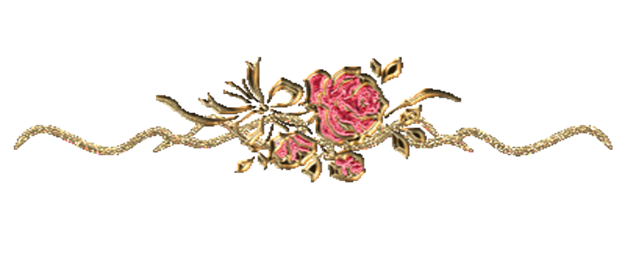 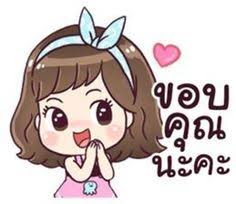 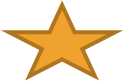 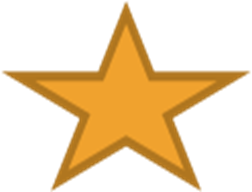 กลุ่มบริหารงานการเงินและสินทรัพย์
สำนักงานเขตพื้นที่การศึกษามัธยมศึกษา เขต 36
088-258-1870